Ch. 6: The bill of rights
civics
Lesson 1: The first amendment
Lesson 1: The first amendment
Citizens of the United States have the right to certain basic civil liberties, some of which are found in the First Amendment.
Lesson 1: The first amendment
Under the First Amendment, the government may not establish a state religion, and individuals are free to practice their faith.
Lesson 1: The first amendment
The First Amendment right to free speech allows citizens to express their views both privately and publicly.
Lesson 1: The first amendment
Limits on free speech include a ban on speech that can lead to criminal acts and a ban on spreading lies that can harm a person’s reputation.
Lesson 1: The first amendment
Freedom of the press prevents government censorship of news.
Lesson 1: The first amendment
Freedom of assembly allows people to gather in groups.
Lesson 1: The first amendment
Freedom to petition allows individuals to send requests for action to the government.
Lesson 2: Other bill of rights protections
Lesson 2: Other bill of rights protections
The Fourth, Fifth, Sixth, and Eighth Amendments protect the rights of people who are accused of a crime.
Lesson 2: Other bill of rights protections
The Fourth Amendment protects against searching someone’s property or taking things he or she owns without probable cause.
Lesson 2: Other bill of rights protections
The Fifth Amendment requires that anyone accused of a crime must be given due process. This includes making a formal charge or indictment.
Lesson 2: Other bill of rights protections
The Sixth Amendment guarantees a speedy trial and the right to a jury trial.
Lesson 2: Other bill of rights protections
The Seventh Amendment protects against excessive bail and cruel and unusual punishment.
Lesson 2: Other bill of rights protections
The Second Amendment allows people to “keep and bear arms.” Courts have generally ruled that states can make laws to control gun ownership.
Lesson 2: Other bill of rights protections
The Seventh Amendment guarantees the right to a jury trial in civil cases and describes the roles of judges and juries.
Lesson 2: Other bill of rights protections
The Tenth Amendment states that any powers the Constitution does not specifically give to the federal government belong to the people.
Lesson 3: Furthering Civil Liberties
Lesson 3: Furthering Civil Liberties
The 13th, Fourteenth, and Fifteenth Amendments were passed after the Civil War to give more rights to African Americans.
Lesson 3: Furthering Civil Liberties
The Thirteenth Amendment outlawed slavery and banned forced labor, freeing hundreds of thousands of African American slaves.
Lesson 3: Furthering Civil Liberties
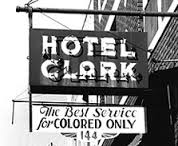 “Black codes” in many Southern states deprived African Americans of rights. The Fourteenth Amendment made these laws illegal by requiring states to give all citizens equal protection of the law and due process.
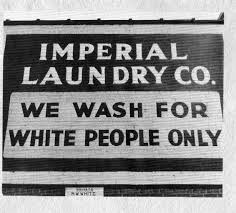 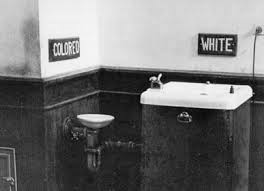 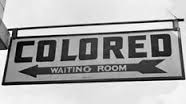 Lesson 3: Furthering Civil Liberties
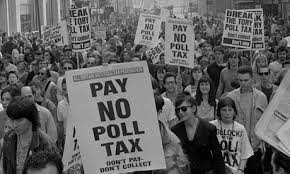 Other amendments to the Constitution changed voting rights. Some allowed new groups to vote, including African Americans (Fifteenth Amendment), women (Nineteenth Amendment), citizens living in Washington, D.C. (Twenty Fourth Amendment), and young people aged 18 and up (Twenty-Sixth Amendment).
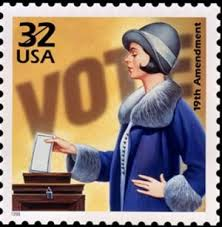 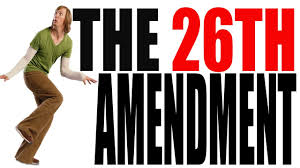